Oogsten en verwerken
Week 2
Indeling lessen woensdag
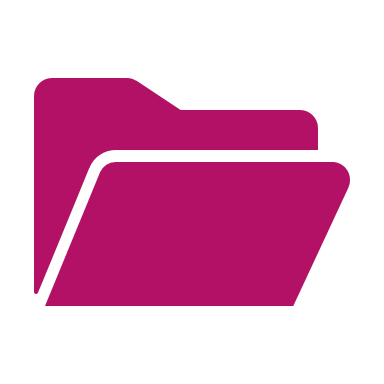 MAP bestaat uit:
Schoolopdrachten
Praktijkopdrachten
Werkplekopdrachten 

Einde periode is er een assessment en een kennistoets. 
De opdrachten, assessment en de  toets maken samen het eindcijfer
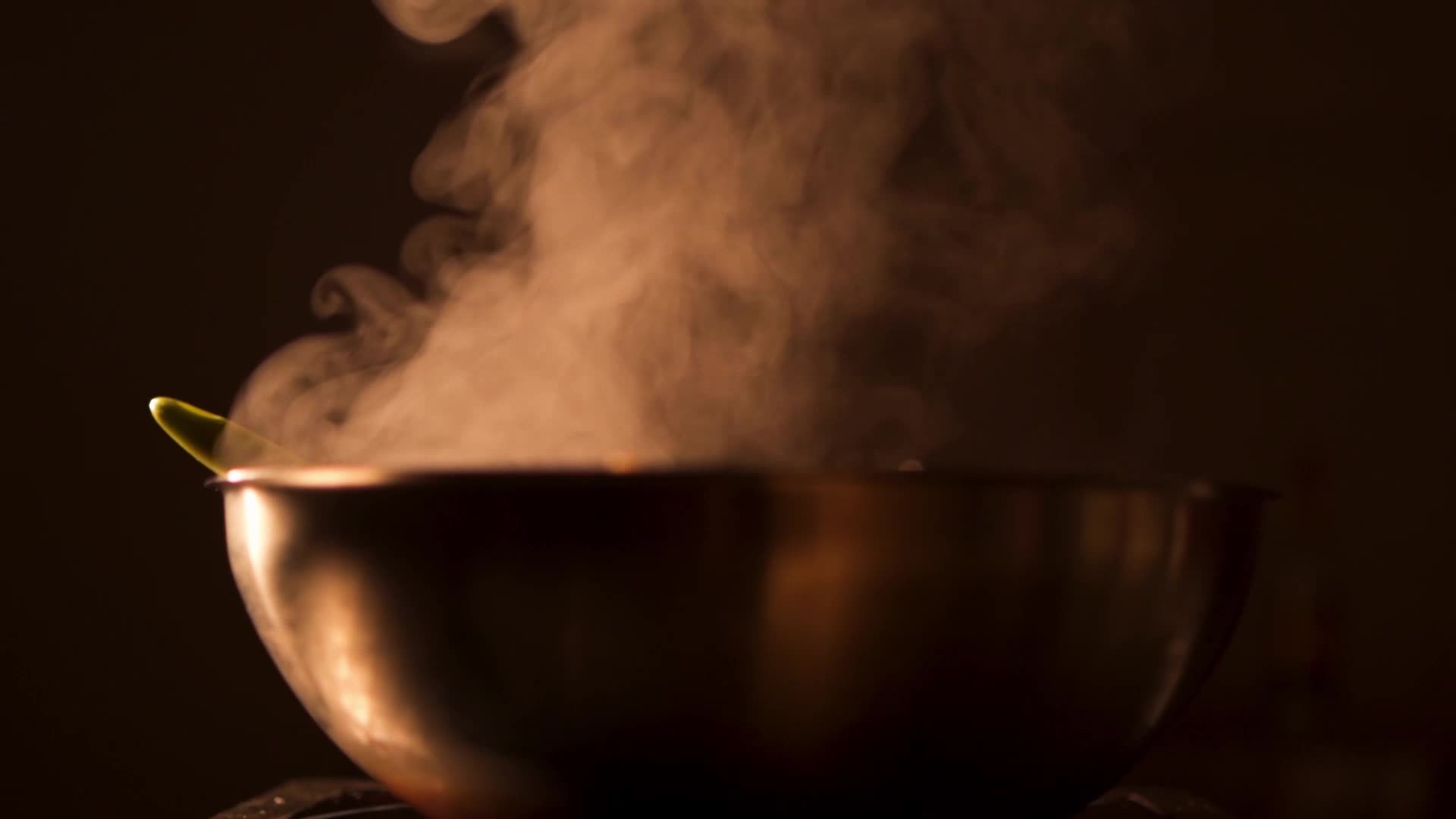 Praktijkopdracht 1.4
Deze opdracht bestaat uit drie vragen voor je stagebegeleider/chef
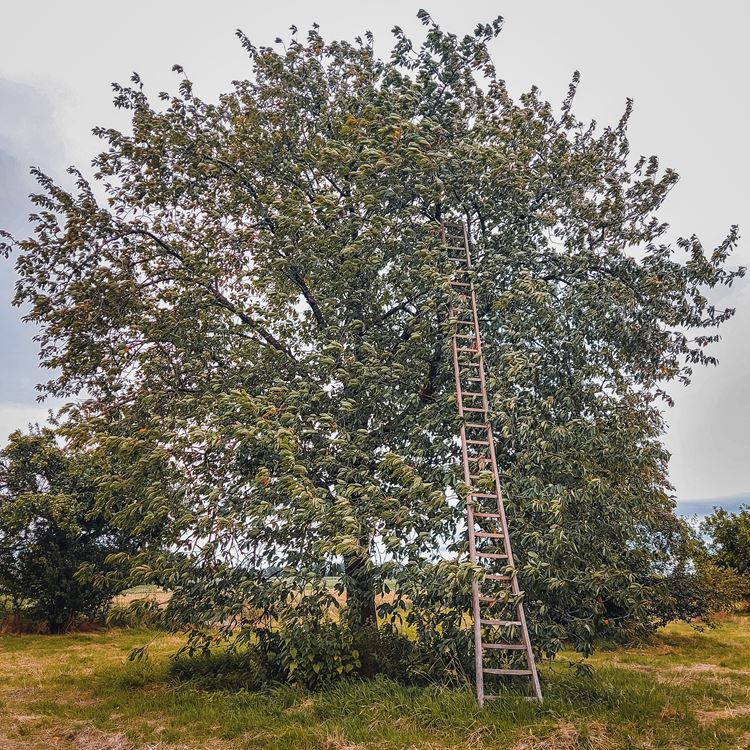 Geschiedenis Fruitteelt
Hoogstamboomgaarden

Beurtjarig

Oneerlijke concurrentie 

Geïntegreerde en milieubewuste teelt
Gelders en Utrechts rivierengebied
Zeeland, Zuid-Hollandse eilanden en West-Noord-Brabant
IJsselmeerpolders
Noord-Holland
Midden- en Zuid-Limburg en Oost-West-Brabant
Fruitteeltgebieden
Meeste bedrijven gebruiken indeling fruitgewassen met Grootfruit en Kleinfruit
Tweede indeling van fruitgewassen is onderscheidt maken tussen hard en zachtfruit
Derde indeling van fruitgewassen is tussen de rassen, zoals: zomerrassen, herfstrassen en bewaarrassen.
Indeling van fruitgewassen
Schoolopdracht 1.2
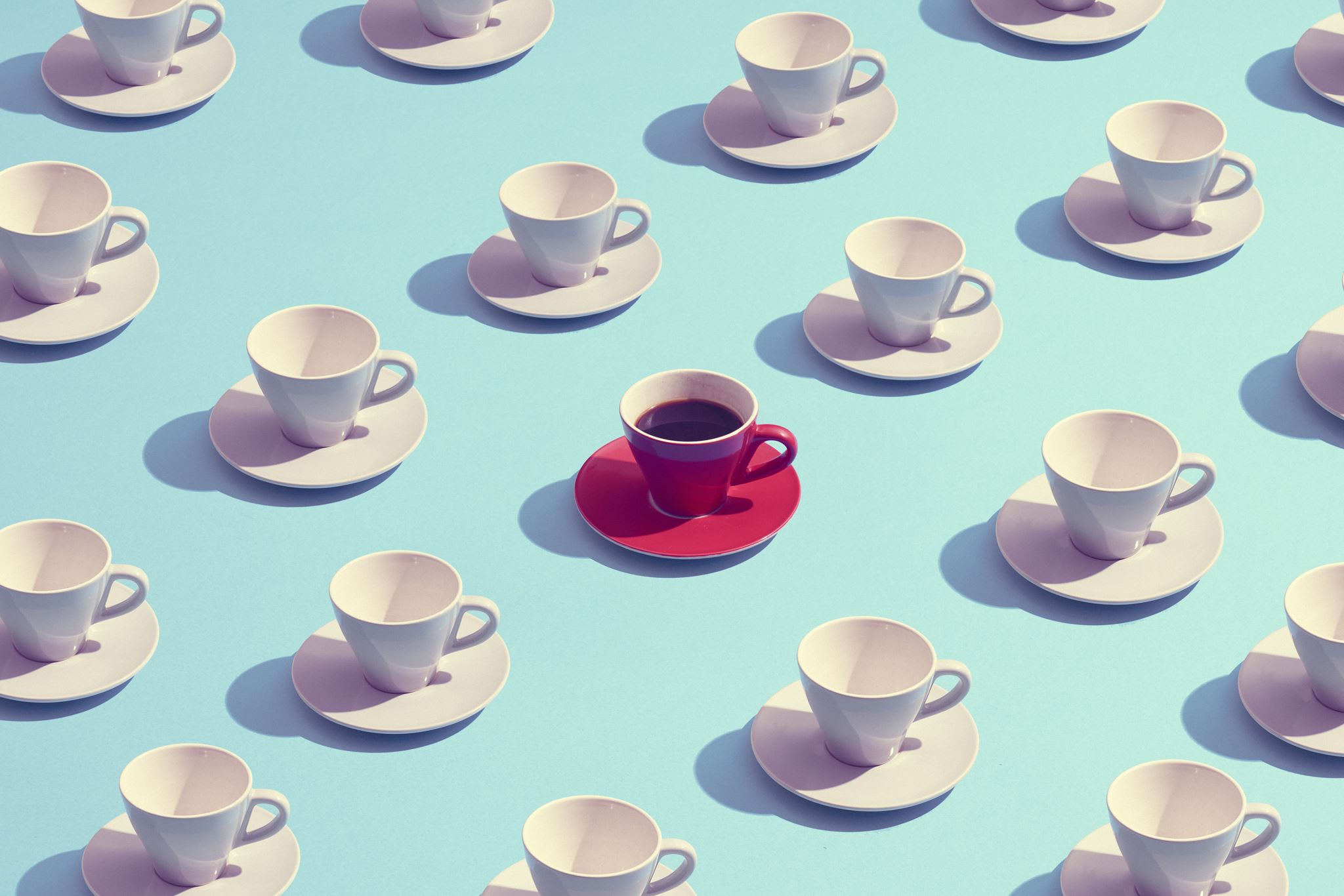 Word
Titelpagina invoeren
Inhoudsopgave invoeren
De juiste kopjes gebruiken
Beginnen met schoolopdracht 2.1
Klaar? Laat controleren door docent. 
Lees het hoofdstuk 3.2 tot schoolopdracht 3.3
Theorieboek hoofdstuk 3.2 oogstsystemen bladzijde 18.
Schoolopdracht 3.3 Video oogstmethode
Wij bekijken deze video gezamelijk.
Vul de opdracht in (zie bijlage)
Kies een eigen oogst video uit en schrijf je antwoorden in een nette mail met de link van de video
Samen elkaars video bekijken en bespreken.